О внесении изменений в реестр операторов, осуществляющих обработку персональных данных
Совещание руководителей ОО 
25.04.2014
Сайт Роскомнадзора
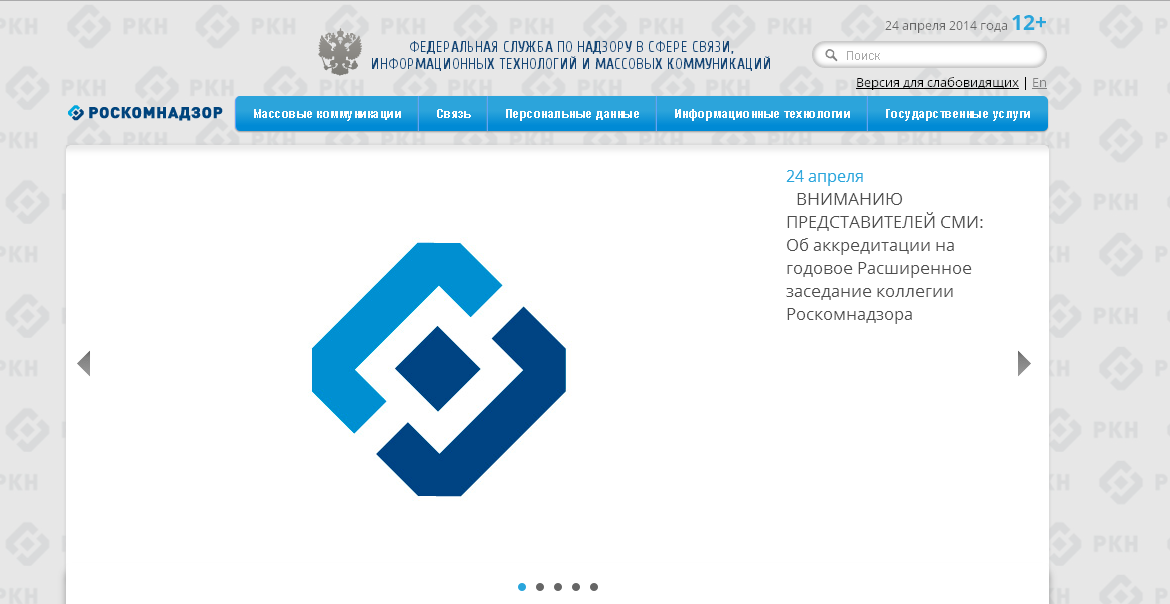 http://rkn.gov.ru/
Портал персональных данных
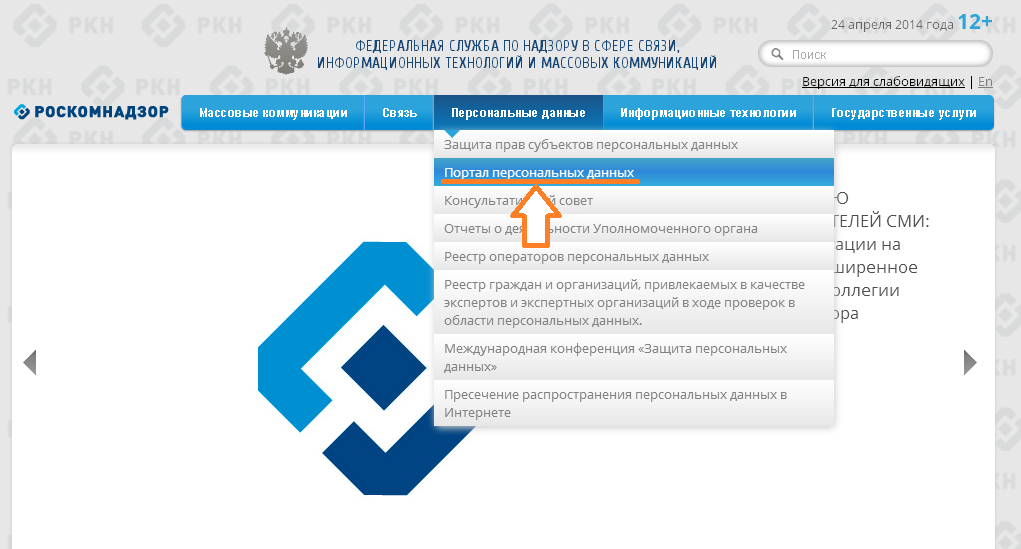 Портал персональных данных
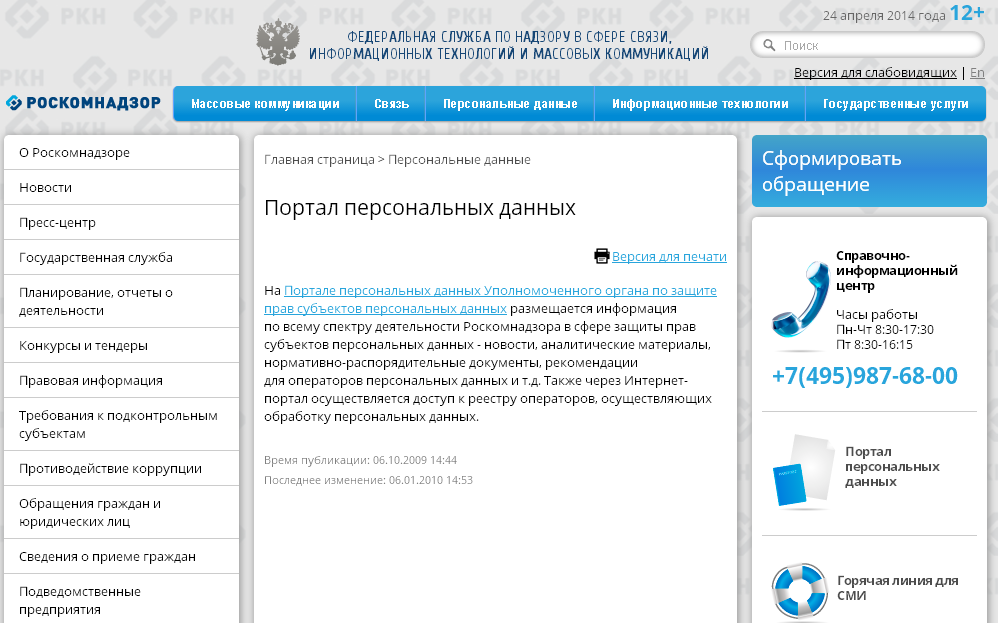 Перейти по ссылке
Реестр операторов
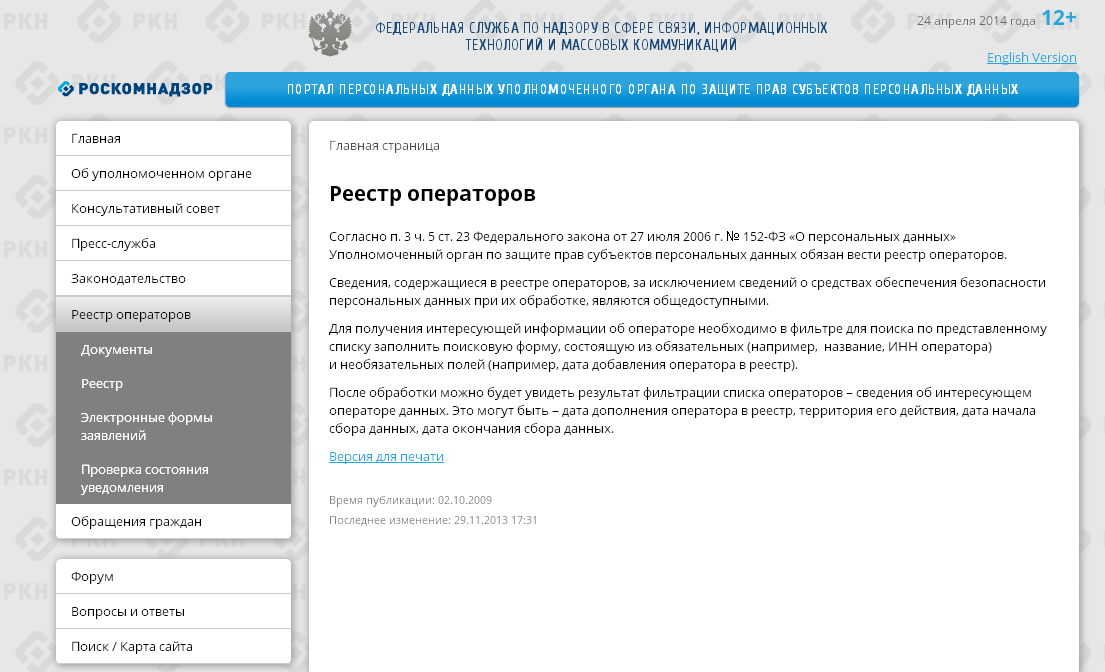 Электронные формы заявлений
Перейти к заполнению формы электронного уведомления  
Перейти к заполнению информационного письма о внесении изменений в сведения в реестре операторов, осуществляющих обработку персональных данных
Внесение изменений
Если имеются код и ключ ранее составленного письма, есть возможность заполнить форму данными этого письма

Заполняются только 
поля, в которые 
вносятся изменения!
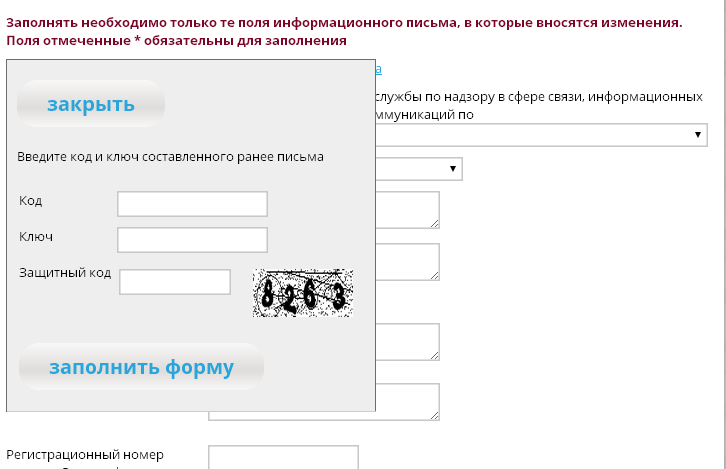 Реестр операторов
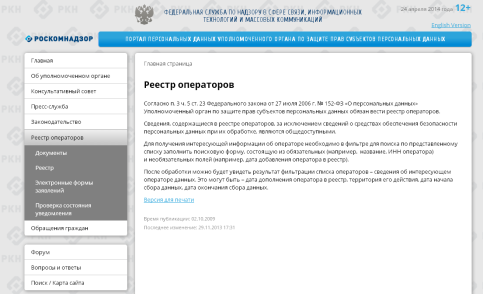 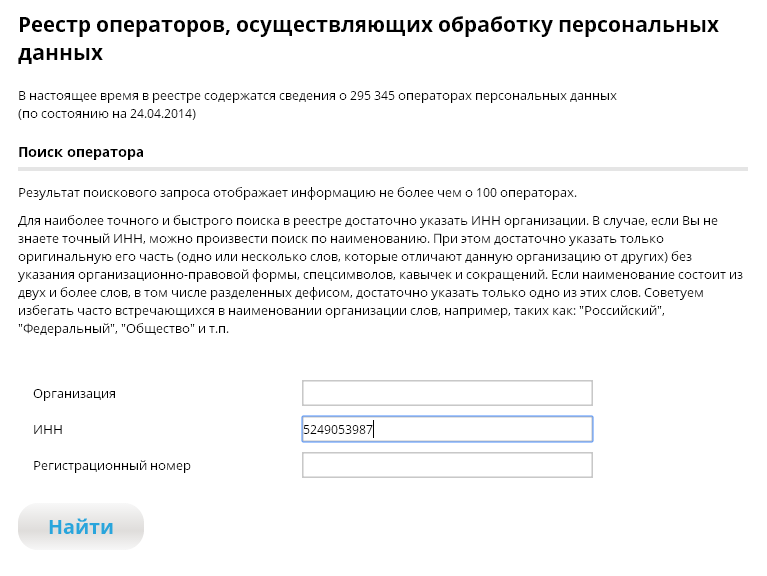 ИНН
Реестр операторов
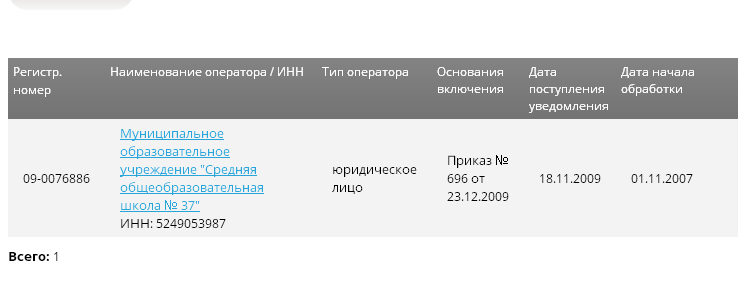 Перейти по ссылке
После заполнения формы уведомления 
 и отправки ее в информационную систему, необходимо распечатать заполненную форму, подписать ее 
и направить в соответствующий территориальный орган Роскомнадзора
Управление Роскомнадзора 
по Приволжскому федеральному округу
603950, ГСП-5, г. Нижний Новгород, Зеленский съезд, д.4
Телефон: (831) 430-33-17